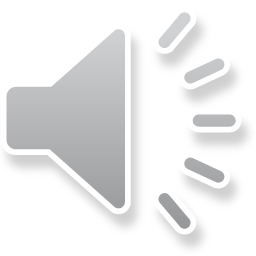 Webinar 2Edukacja obywatelska jako działanie skierowane do całej społeczności szkolnej
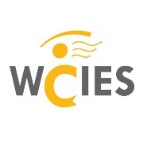 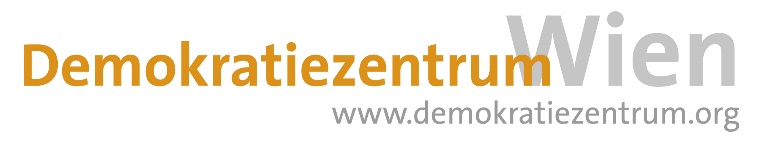 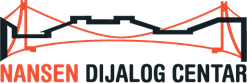 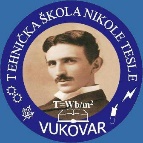 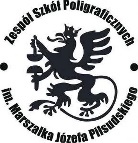 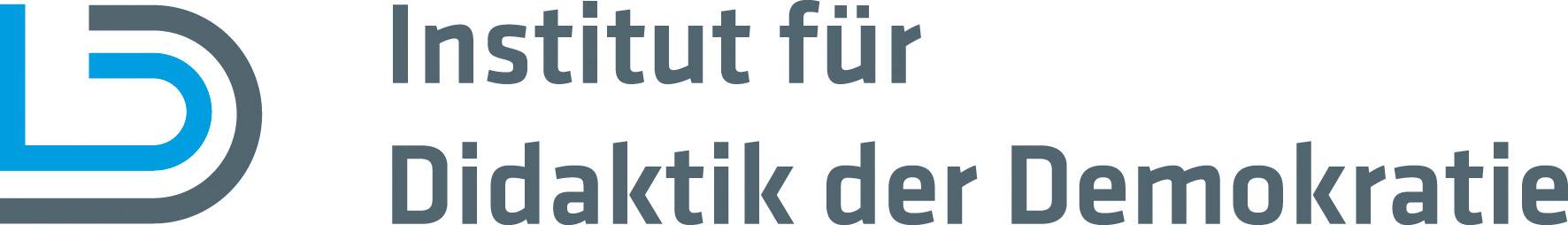 Niniejszy projekt został sfinansowany przy wsparciu Komisji Europejskiej. Ta publikacja odzwierciedla jedynie poglądy jej autorów. Komisja nie bierze odpowiedzialności za wykorzystanie niniejszej treści w niestosowny sposób. Numer projektu: 2019-1-DE02-KA202-006185
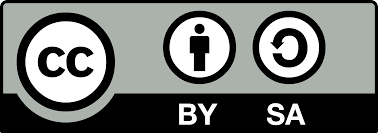 This document by Clio is licensed under CC BY-SA 4.0. To view a copy of this license, visithttps://creativecommons.org/licenses/by-sa/4.0
[Speaker Notes: Dzień dobry,
Mamy przyjemność powitać państwa na webinarze zatytułowanym ‚Edukacja obywatelska jako działanie skierowane do całej społeczności szkolnej.’ Powstał on w ramach współpracy międzynarodowej w projekcie CLIO: Radzenie sobie z postawami wrogości a budowanie kompetencji obywatelskich. Trudne wyzwania dla nauczycieli szkół zawodowych.]
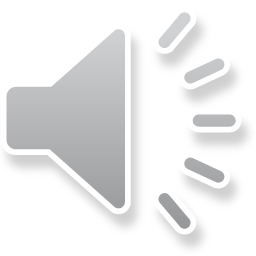 plan
Czym jest podejście polegające na skierowaniu działań do całej społeczności szkolnej? 
Jakie są cele takiego podejścia? 
Jaka jest wartość dodana? 
punkty wyjścia dla możliwej współpracy 
przykłady dobrych praktyk 
wskazówki dotyczące literatury, stron internetowych i blogów w rejonach partnerskich
[Speaker Notes: Na początek w skrócie przedstawimy strukturę poniższego webinaru. W pierwszym kroku zaczniemy od wyjaśnienia, co faktycznie stoi za terminem ‘podejście polegające na skierowaniu działań do całej społeczności szkolnej’ i wyjaśnimy główne jego zamysły. Następnie przyjrzymy się ogólnym celom tego podejścia, po czym przejdziemy do dyskusji na temat wartości dodanej, którą tworzy ono w porównaniu z konwencjonalną edukacją obywatelską.
 
Po tym teoretycznym przeglądzie zagadnienia nastąpią konkretne wskazówki praktyczne. Wyjaśnimy możliwe punkty wyjścia dla współpracy dotyczącej koncepcji podejścia polegającego na skierowaniu działań do całej społeczności szkolnej, po czym zaprezentujemy przykłady najlepszych praktyk, aby dać nam lepszy pogląd tego, co możliwe jest z niniejszym podejściem i jak może ono zostać wykorzystane.]
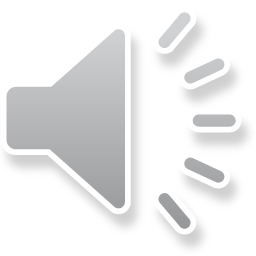 Czym jest podejście polegające na skierowaniu działań do całej społeczności szkolnej?
integrujące i ukierunkowane na ucznia podejście do edukacji
szkoła jako system wielowymiarowy i interakcyjny
może być wprowadzone do życia szkoły na różnych poziomach
ukierunkowane na całą społeczność
współpraca z aktorami spoza szkoły
musi być w sposób ciągły oceniane i dostosowywane, aby spełniać potrzeby społeczności szkolnej
[Speaker Notes: Co oznacza podejście polegające na skierowaniu działań do całej społeczności szkolnej? Idea za nim stojąca to, jak sugeruję już sama nazwa, myślenie o szkole holistycznie. W kontekście edukacji obywatelskiej oznacza to przede wszystkim, że nie jest nauczana tylko na jednym konkretnym przedmiocie (wiedza o społeczeństwie). W przeciwieństwie do edukacji obywatelskiej jako międzysekcyjnego zadania, które omawialiśmy w pierwszym webinarze, podejście polegające na skierowaniu działań do całej społeczności szkolnej nie skupia się tylko na różnych przedmiotach szkolnych, ale także na szkole jako całości i jej w środowisku lokalnym. W związku z tym, podejście to reprezentuje inkluzywne i skupione na uczniu podejście do edukacji, które postrzega szkołę jako wielowymiarowy, integracyjny i otwarty system, który oferuje wsparcie swoim sąsiadom i otrzymuje wsparcie od społeczności.
 
Jednakże, choć współpraca pozaszkolna jest ważnym filarem podejścia polegającego na skierowaniu działań do całej społeczności szkolnej, to struktury wewnątrzszkolne liczą się jako pierwsze. Tutaj elementy omawianego podejścia mogą być wprowadzone w życie szkolne na różnych poziomach. Na przykład, w oparciu o podstawę programową, zaangażowanie uczniów może być promowane przez zarówno formalne jak i nieformalne plany nauczania. Co więcej, atmosfera szkolna i etos szkoły są szczególnie ważne, ponieważ mogą zachęcać uczniów do udziału, ale także zniechęcać ich od tego. Ważne jest tutaj zaczepienie w kulturze szkoły demokratycznej, która umożliwia demokratyczną współdeterminację zarówno całościowo, jak i przez odpowiednie sposoby uczenia się i nauczania w klasie. Uczniowie i rodzice powinni być aktywnie zaangażowani w kształtowanie życia szkolnego poprzez demokratyczny podział obowiązków, ponieważ dla podejścia polegającego na skierowaniu działań do całej społeczności szkolnej ważne jest, żeby wszystkie części społeczności szkolnej (administracja szkolna, nauczyciele, uczniowie, rodzice i kadra niepedagogiczna), wzięły odpowiedzialność za ścieżki edukacyjne uczniów oraz odgrywały aktywną rolę w ich wspieraniu. Przykłady tego, jak może wyglądać demokratyzacja kultury szkolnej są oferowane przez dwa modele szkoły w zakresie konsorcjum CLIO, którego sukcesy i zmiany są prezentowane szczegółowo na blogu. Przekażemy państwu odpowiedni link w dziale publikacji na końcu tego webinaru.
 
Oprócz tego filaru szkoły jest także, jak już zasugerowaliśmy, drugi filar oparty na współpracy z instytucjami pozaszkolnymi i organizacjami pozaszkolnymi, przede wszystkim w środowisku lokalnym szkoły. Celem jest tutaj stworzenie okazji dla uczniów do udziału, przede wszystkim w projektach poza bezpośrednim środowiskiem szkolnym. Dzięki takiemu międzysekcyjnemu podejściu, współpraca z aktorami sektoru pozaszkolnego i społeczności na większą skalę, takich jak organizacje społeczne dla młodych, specjaliści do spraw doradztwa czy związki zawodowe mogą być wykorzystane, aby zaadresować sprawy ważne dla uczniów, do których wymagana jest ekspertyza, której brakuje wewnątrz szkoły.
 
Przy konsekwentnym wprowadzaniu podejścia całoszkolnego ważne jest, aby nie spoczywać na laurach, lecz stale oceniać struktury i koncepty, tak, by zawsze adresowały potrzeby i zainteresowania społeczności szkolnej, a także umożliwiały zarówno doskonalenie go, jak i rozwój personalny wewnątrz szkoły na wszystkich poziomach. Ponieważ jest to podejście skupiające się na uczniu, pod uwagę powinny być brane przede wszystkim zmieniające się zainteresowania uczniów. W przeciwnym razie nawet koncepty, które niegdyś były dobrze i odpowiednio rozwinięte, mogą ponownie doprowadzić do alienacji uczniów i instytucji szkolnej.]
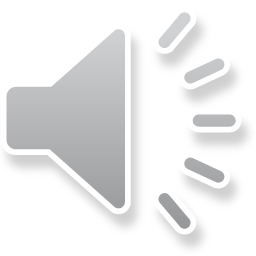 cele
nauczanie wartości i rozwijanie kompetencji
demokratyzacja szkoły
dawanie uczniom mocy sprawczej, aby mogli wpływać na sprawy dla nich ważne i wierzyć we własne możliwości
ustanawianie długofalowej współpracy z partnerami szkoły
[Speaker Notes: Jakie są cele holistycznego podejścia do rozwoju szkoły?
Szkoła jest najważniejszą instytucją dla uspołeczniania dzieci i młodzieży. Jest dlatego odpowiedzialna za przygotowanie swoich uczniów do życia społecznego w ustroju demokratycznym. Podejście polegające na skierowaniu działań do całej społeczności szkolnej próbuje zatem odsunąć zasady demokratyczne od tematów nauczania na wiedzy o społeczeństwie i w kierunku doświadczenia demokracji jako sposobu życia. Nie oznacza to, że możliwa deklaratywna wiedza, która przekazywana jest w edukacji politycznej, powinna być pominięta, ale że powinna być wzbogacana działaniem i podporządkowana mu. Podsumowując, demokratyzacja szkoły powinna odbywać się z użyciem podejścia polegającego na skierowaniu działań do całej społeczności szkolnej. Poprzez takie doświadczenie i szersze doświadczenia zgromadzone w trakcie procesu, umożliwione powinno być bardziej stosowne i trwałe przeniesienie wartości i kompetencji niż byłoby to możliwe w przypadku czysto kognitywnego podejścia. Przykładowymi podstawowymi wartościami, które warto to wprowadzić są, na przykład, docenianie demokracji, jak i sprawiedliwość w kontaktach międzyludzkich, ale także włączenie i promocja szkoły oraz spójności społecznej.
 
Poza tymi podejściami czysto opartymi na wartościach, podejście polegające na skierowaniu działań do całej społeczności szkolnej umożliwia uczniom stworzenie struktur umożliwiających indywidualne i zbiorowe zdolności do zmiany, umożliwiając im demokratyczny wpływ na społeczność w kwestiach dla nich ważnych. Dzieje się tak przede wszystkim przez ich aktywny udział w życiu szkoły, który wykształca demokratyczne formy wyrazu i interakcji, oraz w sposób praktyczny umożliwia uczniom funkcjonowanie jako aktywny członek społeczności obywatelskiej.
 
Ustanowienie współpracy długofalowej w środowisku szkolnym na poziomie regionalnym, narodowym i międzynarodowym w kontekście podejścia omawianego w tym webinarze tworzy dalsze możliwości rozwoju, na przykład poprzez trening, wizyty ekspertów i wsparcie projektowe. Jest to szczególnie użyteczne i ważne przestrzeniach, gdzie szkoła dochodzi do swoich profesjonalnych czy metodycznych granic ze względu na edukację i kształcenie edukatorów.]
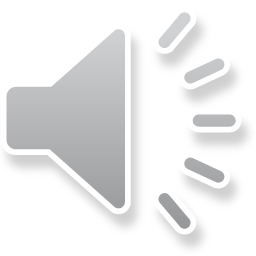 Wartość dodana
promuje identyfikację ze społecznością / otoczeniem
promuje zaangażowanie obywatelskie
trenuje metody partycypacyjne
integruje dojrzałość
tworzy umiejętność krytycznego zrozumienia polityki (mechanizmy decyzyjne)
[Speaker Notes: Jaka jest wartość dodana holistycznego podejścia do rozwoju szkoły w przeciwieństwie do konwencjonalnej edukacji politycznej?
 
Poprzez przeniesienie edukacji demokratycznej z formalnej i kognitywnej sfery do faktycznie żyjącej realności szkoły, wprowadzony jest koncept niskiego progu Himmelmanna dotyczący demokracji jako formy życia, co daje uczniom najbardziej intuicyjny dostęp do demokracji. Poprzez taką współpracę wyższe koncepty demokracji jako formy społeczeństwa i zasad mogą być nie tylko nauczony, ale także doświadczone. Uczniowie w sposób aktywnie ćwiczą się w metodach partycypacyjnych i promowane są identyfikacja ze społecznością, jak i chęć zaangażowania się w nie. Jeśli znajduje to także swoje odbicie w strukturze i atmosferze szkoły, wtedy dodatkowo w znaczny sposób dokłada się to do rozwoju, doświadczeń i praktyk kompetencji demokratycznych wśród uczniów.
 
Co więcej, te podejścia pomagają motywować uczniów z gorszymi wynikami w nauce do nauki długofalowej i do poprawy ich wyników. Jest to związane przede wszystkim z poprawą relacji z ich nauczycielami i rodzicami w wyniku tej współpracy, jak i z faktem, że czują się częścią społeczności szkolnej. Można też zaobserwować, że udział uczniów i inkluzywne formy podejmowanie decyzji mają wielki wpływ na poczucie obywatelstwa i odpowiedzialności u uczniów, jak i na ich wydajność.
 
Ponadto kształtowane są umiejętności analitycznego i krytycznego myślenia, tak samo jak umiejętności komunikacyjne które pomagają w uzasadnianiu własnej opinii. Zdolności podejmowania decyzji są u uczniów kształtowane poprzez aktywną wiedzę na temat polityki oraz jej krytyczne rozumienie w sposób, którego nie potrafi zapewnić tradycyjna edukacja polityczna. Identyfikacja z wartościami demokratycznymi jest w znaczny sposób zwiększona.]
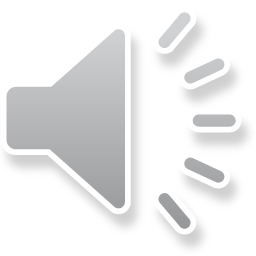 Punkty wyjścia dla możliwej współpracy
Należy wziąć pod uwagę zainteresowania uczniów.
 wprowadzenie tematów szkolnych
 możliwi partnerzy lokalnej współpracy:
stowarzyszenia
organizacje młodzieżowe
ruchy społeczne i ekologiczne
centra kulturowe
biblioteki
[Speaker Notes: Jakie są punkty wyjścia dla takiej współpracy pozaprzedmiotowej?
Ponieważ podejście polegające na skierowaniu działań do całej społeczności szkolnej powinno być zorientowane na uczniów, ich zainteresowania powinny być w sposób szczególny brane pod uwagę przy doborze partnerów współpracy. Jeśli to możliwe, trzeba wprowadzić także tematy związane ze szkołą. Można tu także wprowadzić kontekst regionalny. Możliwe obszary tematyczne i punkty kontaktu z zewnętrznymi aktorami to między innymi kluby, stowarzyszenia i organizacje młodzieżowe, ruchy społeczne i ekologiczne, centra kulturowe, biblioteki, sąsiedzkie kawiarnie oraz sklepy.]
Punkty wyjścia dla możliwej współpracy
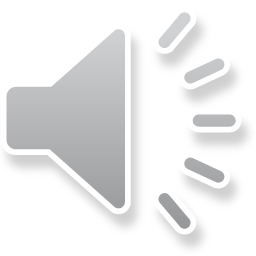 wewnątrzszkolne możliwości uczenia się:
konkursy dla uczniów
dni i tygodnie projektowe
wycieczki klasowe i projektowe
miejsca do nauki poza szkołą
przykłady:
panele słoneczne na dachu szkoły
szkolne ogrody
zabezpieczanie / zapewnienie ścieżek rowerowych
„Szkoła bez rasizmu – szkoła z odwagą”
[Speaker Notes: Możliwe przestrzenie i punkty wyjścia w zakresie szkoły to między innymi tematy związane z ze zrównoważonym rozwojem, konkursy uczniowskie lub, bardziej ogólnie mówiąc, dni i tygodnie projektowe, projekty i wycieczki klasowe, lub wizyty w miejscach, w których można uczyć się, ale poza szkołą. Projekty, które mogą być realizowane, są znane w Niemczech głównie ze względu na zrównoważony rozwój (tu ponownie można wtrącić różny kontekst regionalny). Można na przykład zainstalować i nadzorować system paneli słonecznych na dachu szkolnym, zasadzić ogród szkolny, zasadzić szkolny las, lub uwolnić szkołę od plastiku. Ponadto, istnieją także projekty społeczne, takie jak „szkoła bez rasizmu - szkoła z odwagą”, w których promowane są godność ludzka i wprowadzenie antyrasistowskiej kultury szkolnej.]
Podejście polegające na skierowaniu działań do całej społeczności szkolnej
przykłady dobrych praktyk:
1) Austria
2) Chorwacja
3) Niemcy 
4) Polska
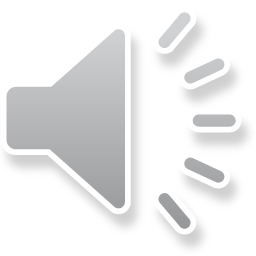 Przykład 1: Centrum Polis – Nauczanie polityki w szkole (Politik lernen in der Schule)
centralna organizacja usług edukacji społecznej dla austriackich szkół
edukacja obywatelska i edukacja o prawach człowieka
zajęcia związane z życiem i doświadczeniami samych uczniów
materiały edukacyjne, warsztaty i treningi, teksty dotyczące interdyscyplinarnej edukacji politycznej, uczniowskie konkursy i projekty na różne tematy polityczne
projekt CITIZED: “ogólnoszkolne projekty dotyczące edukacji obywatelskiej
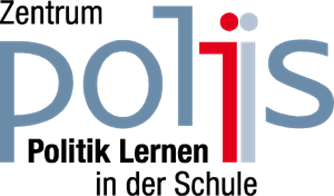 [Speaker Notes: Centrum polis
Centrum polis to centralna instytucja usług edukacyjnych dla edukacji obywatelskiej w austriackich szkołach. Centrum pomaga nauczycielom w przeniesieniu edukacji obywatelskiej i dotyczącej praw człowieka do klasy szkolnej. Służy ona także jako platforma informacyjna i centrum doradztwa, regularnie tworzy nowe materiały dla zajęć prowadzonych w klasie, odgrywa rolę w dyskusjach na temat edukacji obywatelskiej na poziomie europejskim i austriackim. Ma istotną rolę w u szkoleniu nauczycieli i organizuje wydarzenia dla uczniów.
Centrum polis odnosi się do aktualnych spraw politycznych i aspektów praw człowieka i edukacji dotyczącej polityki Europejskiej.
 
Dzięki zajęciom, które centrum polis ma w swojej ofercie, wspierane jest nauczanie ukierunkowane na umiejętności, którego celem jest świadomość polityczna, którą uczeń osiąga przez analizę. W tej kwestii nie chodzi głównie o przyswajanie dużej ilości wiedzy, ale o zajęcia, które umożliwiają uczniom naukę i myślenie o kwestiach politycznych i radzenie sobie z nimi. Zajęcia te są zatem związane z życiem i doświadczeniami samych uczniów.
Centrum polis ma w ofercie materiały edukacyjne, warsztaty i szkolenia, a także teksty dotyczące międzyprzedmiotowej edukacji politycznej i prowadzi konkursy dla uczniów oraz projekty na różne, głównie polityczne, tematy. Jednym z przykładów takich między przedmiotowych projektów jest CITIZED.
 
Projekt CITIZED
Ten projekt centrum polis stworzony został celem wsparcia regulacji edukacyjnych ukierunkowanych na “zwiększenie akwizycji kompetencji społecznych i obywatelskich”. Jego szczegółowe cele to na przykład rozwijanie kolaboratywnej otwartej platformy i dawanie dostępu do przykładów dobrych praktyk i instrumentów metodologicznych dla umożliwienia szkołom wprowadzenia ogólnoszkolnych projektów edukacyjnych na temat obywatelstwa; w tym wypadku głównym wyrażeniem będzie podejście “sieci szkół demokratycznych”.]
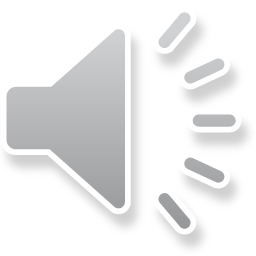 Przykład 2: Powstrzymać przemoc wśród dzieci (Stop nasilju među djecom)
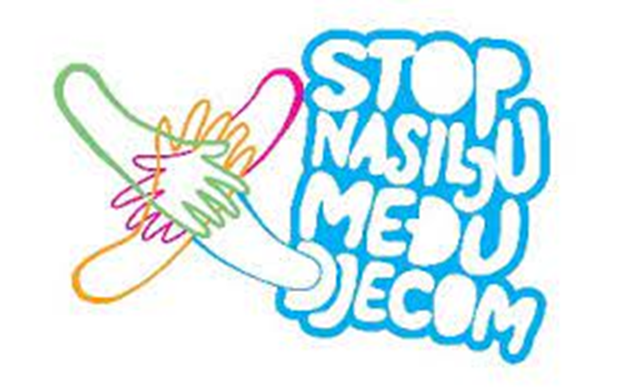 Chorwacki projekt UNICEF
185 szkół, 1500 nauczycieli, 150 000 uczniów
spadek przemocy w szkołach o 50%
„eksportowany” do innych krajów
podręcznik dla bezpiecznego i pozwalającego rozwijać umiejętności środowiska w szkole - Programme Handbook - for a safe and enabling environment in schools .pdf (unicef.org)
[Speaker Notes: Projekt „Stop nasilju medu djecom” jest chorwackim projektem UNICEF, który był prowadzony w chorwackich szkołach między 2003 a 2012. Prowadził go najpierw chorwacki UNICEF, a później ministerstwo edukacji. W ramach projektu każdej szkole zapewniono mentora, który miał pracować z nią nad obniżeniem przemocy pośród uczniów. W ciągu tych 10 lat działania projektu, 1500 nauczycieli i 150 000 uczniów ze 185 szkół wzięło udział w zajęciach projektowych. W efekcie projektu przemoc rówieśnicza w tych szkołach spadła o aż 50%, czyniąc go jednym z najbardziej skutecznych projektów na świecie.
Celem tego projektu było danie mocy sprawczej zarówno uczniom, jak i nauczycielom oraz zaangażowanie ich w prewencję przemocy szkolnej. Rozpoznawał on potrzebę holistycznego podejścia do tego problemu poprzez włączenie w działania całej szkoły.
 
Wprowadzanie projektu w życie
Program był wprowadzany we współpracy z ekspertami, którzy pełnili rolę mentorów. Każda biorąca w nim udział szkoła miała mentora, który śledził pracę szkoły, kształcił jej nauczycieli i pomagał na przestrzeni całego roku szkolnego. Każdy nauczyciel przechodził przez rozwój profesjonalny. Udział uczniów był kluczowym elementem tego projektu. Każdy zespół klasowy decydował o swoich własnych wartościach, zasadach i konsekwencjach dla zachowań prześladowczych. Uczniowie budowali i wzmacniali swoje społeczno-emocjonalne umiejętności, byli uczeni, jak pomagać swoim rówieśnikom i zapewniać wsparcie innym dzieciom, które cierpią z powodu przemocy lub same zachowują się przemocowo. Szczególną uwagę zwracano na dzieci, które systematycznie sięgały po przemoc, tak, żeby zmieniły swoje zachowanie, kompensując za szkody, które wyrządziły innym oraz budując pewność siebie i zdolność odczuwania empatii wobec innych dzieci. Ewaluacja programu potwierdziła, że jest efektywny, kiedy jego postanowienia są egzekwowane spójnie i w całości. Program przykłada się do zwiększenia kompetencji nauczyciela i zmniejsza poczucie bezradności kadry szkolnej w zwalczaniu przemocy pośród dzieci. Każda szkoła dostała certyfikat Szkoły Wolnej od Przemocy, który był odnawiany co 3 lata. Ze względu na swój sukces, projekt został przetłumaczony na język angielski i zaadaptowany w innych krajach na całym świecie. Niestety, odkąd ministerstwo w przejęło projekt w 2012 roku, ewaluacje się zakończyły i statusy Szkół Wolnych od Przemocy uległy przeterminowaniu.]
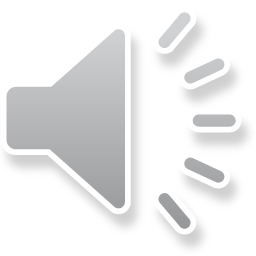 Przykład 3:Szkoła bez rasizmu (Schule ohne Rassismus)
dwa projekty i ogólnokrajowe sieci współpracy szkół
oparte na inicjatywie jednostki
ukierunkowane na zwalczanie wszystkich ideologii nierówności
trening odwagi obywatelskiej
zbudowany na koncepcji edukacji demokratycznej
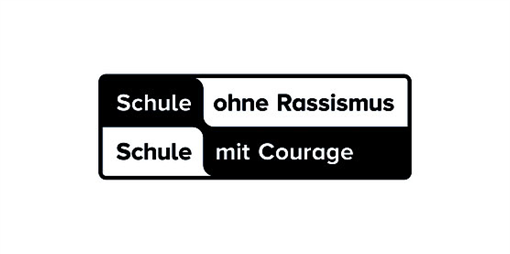 [Speaker Notes: Opis projektu
„Szkoła bez rasizmu - szkoła z odwagą” to zarówno projekt, jak i międzynarodowa sieć współpracy szkół. Program został zainicjowany w Niemczech w roku 1995 przez towarzystwo Aktion Courage, aby dać uczniom szansę wkładu w pozytywne środowisko szkolne, bez względu na zawartość podstawy programowej. Jest to zatem oparte w stopniu wzrostowym na własnej inicjatywie uczniów i chęci zaangażowania się. Projekt ewoluował na przestrzeni czasu i teraz adresuje nie tylko rasizm w klasycznym jego sensie, ale wszystkie ideologie nierówności, zatem formy dyskryminacji takie jak antysemityzm, antycyganizm, homofobia i transfobia, islamofobia, seksizm i ekstremizm prawicowy mają w nim takie samo znaczenie. „Szkoła bez rasizmu – szkoła z odwagą” to ogólnokrajowa kampania, która angażuje także szkoły z Niderlandów, Austrii i Hiszpanii.
 
Cele projektu
Ogólnie rzecz biorąc, projekt dotyczy kształtowania odwagi obywatelskiej, dyskusji na temat zachowań dyskryminacyjnych oraz wzmacniania pozytywnego i otwartego klimatu szkoły. Program „Szkoła bez rasizmu - szkoła z odwagą” oparty jest na konceptach edukacji demokratycznej i jego celem jest wspieranie dzieci i młodych ludzi w uformowaniu ich wartości i nastawień. Jego celem jest także wzmocnienie ich udziału w i rozpoznawania praw człowieka. Ponadto, promowana jest w nim akceptacja pluralizmu religijnego i ideologicznego. Jego celem jest także motywowanie szkół do współpracy z partnerami z regionu w dziedzinie edukacji międzyprzedmiotowej i związanej z prawami człowieka, aby stawić czoła wyzwaniom i problemom społecznym.
 
Wprowadzanie projektu w życie
Szkoły mogą otrzymać tytuł Szkoły bez Rasizmu. Podstawowym warunkiem jest tutaj pisemne zobowiązanie przynajmniej 70% wszystkich członków szkoły do przestrzegania trzech zasad kampanii. Poprzez to zobowiązanie, po pierwsze deklarują, że są zobowiązani do wprowadzania projektów, działań i wydarzeń celem zwalczania dyskryminacji. Po drugie, obiecują, że jeśli przemoc, postawy dyskryminacyjne lub takie czynności pojawią się w szkole, aktywnie stawią im czoła i zaadresują sytuację, pracując nad sposobem rozwiązania tych problemów z szacunkiem. Po trzecie, szkoła zobowiązuje się do corocznych projektów i działań całej szkoły przeciwko wszelkim formom dyskryminacji i przemocy. Może to przyjąć formę tygodni projektowych lub innych działań, takich jak wyświetlanie filmów lub międzyprzedmiotowe projekty społeczne, takie jak organizowanie festiwalu międzynarodowego.]
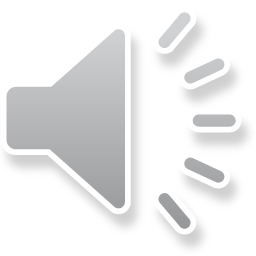 Przykład 4: Szkoła przyjazna prawom człowieka – jak przeciwdziałać wykluczeniu i przemocy w szkole
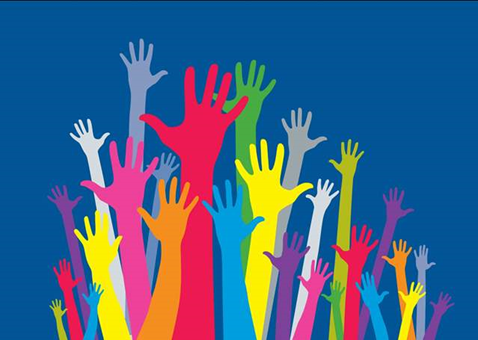 systemowy program prowadzony w szkołach podstawowych w Warszawie
oparty na diagnozie potrzeb
angażowanie całej społeczności szkolnej: uczniów, nauczycieli, kadry niepedagogicznej i rodziców
ukierunkowanie na uczenie praw człowieka, podnoszenie umiejętności komunikacyjnych, umiejętność rozwiązywania konfliktów, akceptację różnorodności, aktywny udział oraz reagowanie na przemoc
[Speaker Notes: „Szkoła przyjazna prawom człowieka – jak przeciwdziałać wykluczeniu i przemocy w szkole?” to program systemowy ukierunkowany na warszawskie szkoły podstawowe. Celem tego programu jest zwiększenie bezpieczeństwa uczniów poprzez wspieranie budowania pozytywnych relacji rówieśniczych i przeciwdziałanie wykluczeniu, dyskryminacji i przemocy. Czemu ten program został wprowadzony w Warszawie? Oto jak opisują go jego autorzy… 

Kryzys bezpieczeństwa w szkołach ma daleko idące konsekwencje dla zdrowia i życia młodych ludzi– kryzys zdrowia psychicznego i fakt, że każdego roku na całym świecie tak wielu młodych ludzi popełnia samobójstwo w skali tak wielkich problemów szkoła średniej wielkości „znika”. Ten kryzys często kojarzony z doświadczeniem przemocy psychologicznej, między innymi cyberbullyingu. Przeciwdziałanie wykluczeniu i przemocy wymaga nie tylko wzmocnienia regulacji prawnych chroniących uczniów przeciwko tym zjawiskom: wymaga także, od całej społeczności szkoły, podejmowania zdecydowanych i spójnych działań na poziomie systemowym, które to działania będą wspierane poprzez spójny program przeciwdziałania i reagowania na wszystkie formy agresji, przemocy, wykluczenia i dyskryminacji. „Szkoła przyjazna prawom człowieka – jak przeciwdziałać wykluczeniu i przemocy w szkole?” jest odpowiedzią na te potrzeby.

Pilotaż tego programu rozpoczął się w szkołach podstawowych w warszawskiej dzielnicy Ochota w roku 2018 i zakończył się w roku 2019. Właśnie wtedy, prezydent Warszawy zadecydował o wprowadzeniu programu na poziomie systemowym także w innych dzielnicach.  Do 2024 roku, wszystkie szkoły podstawowe w Warszawie będą brały udział w zajęciach w ramach programu.

Natychmiastowe cele programu to między innymi: 1) zwiększanie wiedzy nauczycieli i uczniów w dziedzinie praw człowieka; 2) rozwijanie aktywnych podejść i umiejętności odpowiedniego identyfikowania, reagowania i przeciwdziałania przejawom wykluczenia i przemocy pośród kadry pedagogicznej oraz uczniów; 3) zwiększanie umiejętności komunikacyjnych i umiejętności konstruktywnego rozwiązywania sytuacji konfliktowych; 4) zwiększanie motywacji do reagowania w przypadku bycia świadkiem wykluczenia i przemocy: 5) przygotowanie kadry pedagogicznej do wprowadzenia edukacyjnych projektów szkolnych w dziedzinie przeciwdziałania wykluczeniu i przemocy, włączając w to i angażując szkołę i społeczność lokalną; 6) wspieranie kadry pedagogicznej i społeczności uczniowskiej w projektowaniu, budowaniu i wprowadzaniu rozwiązań systemowych związanych z przeciwdziałaniem wykluczeniu i przemocy w szkołach: 7) wprowadzenie sieci szkół / instytucji promujących zajęcia związane z zarządzaniem różnorodnością, przeciwdziałaniem wykluczeniu i przemocy, oraz 8) stworzenie przestrzeni edukacyjnej umożliwiającej wymianę informacji i doświadczeń związanych z wprowadzaniem projektów oraz przeciwdziałaniem wykluczeniu i przemocy w szkołach, jak także promowanie dobrych praktyk.

Każda z biorących udział szkół organizuje: 1) warsztaty dla rad pedagogicznych; 2) spotkania dla rodziców, 3) spotkania dla kadry niepedagogicznej, włączając w to administrację, pracowników obsługi oraz pracowników stołówki.

Korzystając z wiedzy, narzędzi i umiejętności zdobytych w czasie szkoleń i ich własnego doświadczenia zawodowego, kadra pedagogiczna przeprowadza warsztaty dla uczniów ukierunkowane na diagnozę sytuacji w szkole, budowanie relacji w zespołach klasowych oraz wzmacnianie umiejętności związanych z reagowaniem na przejawy wykluczenia i przemocy rówieśniczej. Na tej podstawie planowane są kolejne zajęcia w szkole, odpowiadając na realne i praktyczne potrzeby szkoły. Może to być, na przykład, seria zajęć lub warsztatów tematycznych dla poszczególnych klas lub roczników, debaty uczniowskie, wspólne rozwijanie procedury reagowania na przemoc, zajęcia integrujące lub wprowadzanie w szkole narzędzi systemowych, takich jak metoda wspólnego celu (metoda wczesnego reagowania na wykluczenie i przemoc), podejście Self-Reg (samoregulacja) lub komunikacja bez przemocy. Zakłada się, że cała społeczność szkolna jest zaangażowana w planowanie i wprowadzanie tych działań: kadra pedagogiczna oraz niepedagogiczna, rodzice oraz, przede wszystkim, uczniowie.
W procesie planowania i wprowadzania w życie tych działań, pracownicy szkoły i rodzice mogą korzystać ze wsparcia WCIES, szczególnie jego oferty szkoleniowej, konsultacji i warsztatów tematycznych.
WCIES odpowiada za dostarczanie tego programu do szkół.]
Wskazówki dotyczące literatury, stron internetowych i blogów w obszarach partnerskich
Bîrzéa, César (2000): Project on “Education für Democratic Citizenship”: Education for Democratic Citizenship: A Lifelong Learning Perspective, Strasbourg: Council for Cultural Co-Operation (CDCC).
Council of Europe, Hrsg. (2018) Reference Framework for Competences of Democratic Culture, Volume 3: Guidance for Implementation, Strasbourg.
Europäische Kommission, Hrsg. (2015): A whole school approach to tackling early school leaving Policy messages, Brüssel.
Himmelmann, G. (2013). Competences for Teaching, Learning and Living Democratic Citizenship. In M. Print & D. Lange (Hrsg.), Civic Education and Competences for Engaging Citizens in Democracies, S. 3-9. Wiesbaden: Springer.
Osler, Audrey and Hugh Starkey (2006): Education for Democratic Citizenship: a review of research, policy and practice 1995-2005, Research Papers in Education, 24, p. 433-466.
Oxfam, Hrsg. (2015): Education for Global Citizenship: A Guide for Schools, Oxford.
Potter, John (2002): Active Citizenship in Schools: a Good Practice Guide to Developing a Whole School Policy, London: Kogan Page.
Syed, Ghazal K. (2013): How Appropriate Is It to Teach Citizenship through Main Curriculum Subjects?, Citizenship, Social and Economics Education, 12, 2, p. 136-142.
Webinar 2
Dziękujemy za uwagę!